Provided by Clinical Care Options, LLC
Bispecific Antibodies Across Hematologic Malignancies: Nursing Considerations and Skill-Based Training for Clinical Integration
Beth Faiman, PhD, MSN, APRN-BC, AOCN, BMTCN, FAAN, FAPO
Department of Hematology and Medical OncologyCleveland Clinic Taussig Cancer InstituteMember, Population and Cancer Prevention ProgramCase Comprehensive Cancer CenterCleveland, Ohio
Supported by an education grant from Janssen Biotech, Inc. administered by Janssen Scientific Affairs, LLC.
Faculty Disclosures
Beth Faiman, PhD, MSN, APRN-BC, AOCN, BMTCN, FAAN, FAPO
Department of Hematology and Medical OncologyCleveland Clinic Taussig Cancer InstituteMember, Population and Cancer Prevention ProgramCase Comprehensive Cancer CenterCleveland, Ohio
Beth Faiman, PhD, MSN, APRN-BC, AOCN, BMTCN, FAAN, FAPO: consultant/advisor/speaker: Bristol Myers Squibb, Janssen, Sanofi.
Let’s Start With a Few Questions
Poll 1: How many people with lymphoma or myeloma do you provide care for in a typical month?
1-4
5-10
11-15
16-20
>20
Not applicable
Pretest 1: In the pivotal phase I/II MajesTEC-1 trial evaluating teclistamab in patients with R/R MM, which of the following was reported?
ORR of approximately 60%
Median DoR of approximately 12 mo
Grade 2 CRS in approximately one half of patients
Median duration of 1 day for patients who experienced ICANS
[Speaker Notes: CRS, cytokine release syndrome; DoR, duration of response; ICANS, immune effector cell-associated neurotoxicity syndrome; MM, multiple myeloma; ORR, overall response rate; R/R, relapsed/refractory
Outcomes question

LO: Evaluate emerging safety and efficacy data on bispecific antibody therapeutics in the treatment of patients with hematologic malignancies 

Optimal answer: ORR of ~60%

Rationale: In the MajesTEC-1 trial, teclistamab elicited an ORR of 63% in patients with R/R MM, with a median DoR of 24 months. Based on the current PI, 21% of patients have experienced grade 2 CRS and for patients who experienced ICANS, the median duration was 3 days (range: 1-20).]
Pretest 2: Your patient with R/R MM is starting treatment with a bispecific antibody, but he is concerned about getting transportation to the treatment facility. Which of the following approved agents would be most convenient for him based on the availability of initial biweekly dosing after completing step-up dosing?
Cevostamab
Elranatamab
Linvoseltamab
Talquetamab
Teclistamab
[Speaker Notes: MM, multiple myeloma; R/R, relapsed/refractory

Outcomes question

LO: Discuss prescribed bispecific antibody–based therapeutic strategies with patients with hematologic malignancies and their caregivers, taking into consideration current indications, safety profiles, and administration considerations 

Optimal answer: Talquetamab

Rationale: Talquetamab is an approved bispecific antibody for R/R MM that may be administered weekly or biweekly after the step-up dosing is complete. Elranatamab is administered weekly for the first 24 weeks of treatment and then biweekly from Week 25 and beyond for patients who achieve a response. Teclistamab is administered weekly after step-up dosing; it may be given biweekly only after a patient has achieved and maintained a CR for at least 6 months. Cevostamab and linvoseltamab are investigational bispecific antibodies being evaluated for the management of R/R MM.]
Pretest 3: For a patient with DLBCL receiving a CD3 x CD20 bispecific antibody with grade 2 CRS, in addition to supportive care, which of the following would you recommend as the first step for managing this AE?
Anakinra or siltuximab
Dexamethasone + IV fluids
Dexamethasone + anakinra
Dexamethasone + tocilizumab
[Speaker Notes: AE, adverse event; CRS, cytokine release syndrome; DLBCL, diffuse large B-cell lymphoma; IV, intravenous

Outcomes question

LO: Manage and mitigate adverse events associated with bispecific antibody treatment in patients with hematologic malignancies

Optimal answer: Dexamethasone + IV fluids

Rationale: For a patient receiving a CD3 x CD20 bispecific antibody for DLBCL with CRS, in addition to supportive care, dexamethasone and IV fluids would be the first step. If symptoms persist despite dexamethasone and IV fluids, tocilizumab may be administered. Anakinra or siltuximab may be considered if symptoms are persistent despite the above-mentioned measures and maximum tocilizumab dose.]
Bispecific Antibodies: MoA
Cytokine Secretion
CD3-targeted bispecific antibodies recruit T-cells to target cancer cells
One arm of the bispecific molecule binds to CD3 (antigen on T-cells)
The other arm binds to a tumor-associated antigen (eg, CD19, CD20, BCMA)
Once bound, a synapse forms and T-cells release perforin, as granzymes flow through open pore—leading to cell death
Granzyme
and
Perforin
Lymphoma
Cell
T-Cell
CD20
T-Cell Activation
Tumor Cell Death
Bispecific Antibody
CD3
Baeurle. Cancer Res. 2009;69:4941. Falchi. Blood. 2023;141:467.
[Speaker Notes: BCMA, B-cell maturation antigen; MoA, mechanism of action.]
FDA-approved Bispecific Antibodies for Patients With Multiple Myeloma or B-Cell Lymphomas
Elranatamab-bcmm PI. Epcoritamab-bysp PI. Glofitamab-gxbm PI. Mosunetuzumab-axgb PI. Teclistamab-cqyv PI. Talquetamab-tgvs PI.
[Speaker Notes: BCMA, B-cell maturation antigen; DLBCL, diffuse large B-cell lymphoma; FL, follicular lymphoma; tFL, transformed follicular lymphoma;  LOT, lines of therapy; IMiD, immunomodulatory drugs; mAb, monoclonal antibody; MM, multiple myeloma; PI, proteasome inhibitor;  R/R, relapsed refractory.]
Bispecific Antibodies vs CAR T-Cell Therapy
No randomized data on sequencing bispecific antibodies and CAR-T cell therapies
Kleber. J Clin Med. 2021;10:4088. Omer. Cancers (Basel). 2023;15:4550. Patel. JCO. 2023;41:e20049. 
Sammartano. Cancer Drug Resist. 2023;6:169.
[Speaker Notes: CRS, cytokine release syndrome; ICANS, immune effector cell-associated neurotoxicity syndrome.]
Bispecific Antibodies in Multiple Myeloma
Teclistamab: Subcutaneously Administered CD3 x BCMA Bispecific Antibody
Indication: adult patients with R/R MM who have received ≥4 prior lines of therapy, including a PI, an IMiD, and anti-CD38 mAb (accelerated approval)
MajesTEC-1: pivotal, open-label, phase I/II trial of teclistamab in R/R MM
Median time to first response: 1.2 mo
Median time to best response: 3.8 mo
Long-term median follow-up: 30.4 mo
Best Response
ORR: 63.0%
≥ CR 
46.1%
Patients (%)
≥ VGPR 
59.4%
All Patients (N =165)
Garfall. ASCO 2024. Abstr 7540. Moreau. NEJM. 2022;387:495. Teclistamab-cqyv PI.
[Speaker Notes: CR, complete response or better; DoR, duration of response; IMiD, immunomodulatory drug; mAb, monoclonal antibody; MM, multiple myeloma; NE, not estimable; ORR, overall response rate; OS, overall survival; PFS, progression-free survival; PR, partial response; R/R, relapsed refractory; sCR, stringent complete response; VGPR, very good partial response.]
Teclistamab: CRS and ICANS
Only available through REMS to mitigate CRS and neurotoxicity risk
Teclistamab-cqyv PI.​
[Speaker Notes: CRS, cytokine release syndrome; Gr, grade; ICANS, immune effector cell-associated neurotoxicity syndrome; REMS, risk evaluation and mitigation strategies.]
Teclistamab: Other AEs of Interest
Hepatotoxicity (elevated LFTs)
Any grade: 28%-34%
Grade 3/4: 1%-2%
Neutropenia: 
Any grade: 84% 
Grade 3/4: 56%
Infection
Serious infection: 30% 
Fatal infection: 4%
Injection-site reaction: 35% (grade 1/2)
Teclistamab-cqyv PI.​
[Speaker Notes: AE, adverse event; LFT, liver function test.]
Teclistamab: Dosing Schedule
Hospitalization recommended for 48 hr after administration of step-up and first treatment doses
Premedication: PO/IV acetaminophen 650-1000 mg or equivalent, dexamethasone 16 mg, diphenhydramine 50 mg or equivalent
*May be given 2-4 days after step-up dose 1 or ≤7 days after for AE resolution. †May be given 2-4 days after step-up dose 2 or ≤7 days after for AE resolution.
Teclistamab-cqyv PI.​
[Speaker Notes: AE, adverse event; CR, complete response; PD, progressive disease.]
Talquetamab: Subcutaneously Administered GPRC5D-directed CD3 T-cell Engager
Indication: R/R MM after ≥4 prior lines of therapy, including an IMiD, PI, and anti-CD38 mAb (accelerated approval)
MonumenTAL-1: pivotal, open-label, multicenter, dose-escalation and expansion, phase I/II trial of talquetamab in R/R MM
Chari. NEJM. 2022;387:2232. Touzeau. EHA 2023. Abstr S191. Talquetamab-tgvs PI.
[Speaker Notes: CR, complete response; DoR, duration of response; IMiD, immunomodulatory drug; mAb, monoclonal antibody; MM, multiple myeloma; ORR, overall response rate; PI, proteasome inhibitor; PFS, progression-free survival; R/R, relapsed/refractory.]
Talquetamab: Toxicity/Adverse Events
Only available through REMS to mitigate CRS and neurotoxicity risk
Talquetamab-tgvs PI.
[Speaker Notes: CRS, cytokine release syndrome; Gr, grade; ICANS, immune effector cell-associated neurotoxicity syndrome; REMS, risk evaluation and mitigation strategies.]
Talquetamab: Other AEs of Interest
Weight loss: 62%
Oral toxicity (dysgeusia, dry mouth, dysphagia, stomatitis):
Any grade: 80%
Grade 3: 2.1%
Infection: 
Serious infection: 16%
 Fatal infection: 1.5%
Cytopenia
Grade 3/4 neutropenia: 35% (median onset, 22 days)
Grade 3/4 thrombocytopenia: 22% (median onset, 12 days)
Skin toxicity: 
Any grade: 62%
Grade 3: 0.3%
Median time to onset: 25 days
Talquetamab-tgvs PI.
[Speaker Notes: AE, adverse event.]
Talquetamab Dosing Schedules: Weekly or Biweekly
Hospitalization recommended for 48 hr after administration of step-up and first treatment doses
Premedication: PO/IV dexamethasone 16 mg, diphenhydramine 50 mg, and acetaminophen 650-1000 mg or an equivalent of each
*May be given 2-4 days after prior dose or ≤7 days after for AE resolution. †May be given 2-7 days after administering step-up dose 3.
Talquetamab-tgvs PI.
[Speaker Notes: AE, adverse event.]
Talquetamab Modified Dosing: Efficacy and Safety
Prospective dose-reduction cohorts (pooled), prespecified in phase I (N = 24):
Patients in these cohorts switched TAL dose after achieving ≥ PR (n = 19)
TAL 0.8 mg/kg Q2W → TAL 0.4 mg/kg Q2W (n = 9) after confirmed ≥ PR at next cycle
TAL 0.8 mg/kg Q2W → TAL 0.8 mg/kg Q4W (n = 10) after confirmed ≥ PR at next cycle
Median time to dose reduction following response: 3.1 mo (range: 2.3-4.2)1
Response maintained following prospective dose reduction, with some patients achieving deepening responses1:
ORR: 79.2% (19/24); sCR: 25%; CR: 29.2%; VGPR: 20.8%; PR: 4.2%
Outcomes in these cohorts are in line with those observed in TAL 0.8 mg/kg Q2W registrational cohort2
With modified dosing, most GPRC5D-related AEs (oral toxicity, skin toxicity, nail toxicity) trended toward improvement or resolution, except for weight loss
1. Chari. ASH 2023. Abstr 1010. 2. Touzeau. EHA 2023. Abstr S191.
[Speaker Notes: AE, adverse event; ORR, overall response rate; PR, partial response; sCR, stringent complete response; TAL, talquetamab; VGPR, very good partial response.]
Elranatamab: Subcutaneously Administered CD3 x BCMA Bispecific Antibody
Best Response
Indication: R/R MM after ≥4 prior lines of therapy, including an IMiD, PI, and anti-CD38 mAb (accelerated approval)
MagnetisMM-3: multicenter, open-label, single-arm, phase II study of elranatamab in R/R MM
Cohort A: BCMA-directed therapy-naive R/R MM
Median follow-up: 28.4 mo
ORR: 61.0%
≥ CR 
35.0%
Patients (%)
≥ VGPR 
56.1%
Cohort A (n = 123)
Mohty. EHA 2024. Abstr P932. Lesokhin. Nat Med. 2023;29:2259. Elranatamab-bcmm PI.
[Speaker Notes: BCMA, B-cell maturation antigen; CR, complete response; CRS, cytokine-release syndrome; DoR, duration of response; IMiD, immunomodulatory drug; MM, multiple myeloma; NE, not estimable; ORR, overall response rate; OS, overall survival; PFS, progression-free survival; PI, proteasome inhibitor; PR, partial response; R/R, relapsed/refractory; sCR, stringent complete response; VGPR, very good partial response.]
Elranatamab: CRS and ICANS
Only available through REMS to mitigate CRS and neurotoxicity risk
Elranatamab-bcmm PI.
[Speaker Notes: CRS, cytokine release syndrome; Gr, grade; ICANS, immune effector cell-associated neurotoxicity syndrome; REMS, risk evaluation and mitigation strategies.]
Elranatamab: Other AEs of Interest
Infection: 
Serious: 42%
Grade 3/4: 31%
Fatal: 7% 
Neutropenia:
Any grade: 62%
Grade 3/4: 51%
Febrile: 2.2%
Hepatotoxicity (elevated LFTs)
Any grade: 36%-40%
Grade 3/4: 3.8%-6%
Grade 3/4 elevated bilirubin: 0.5%
Elranatamab-bcmm PI.
[Speaker Notes: AE, adverse event; LFT, liver function test.]
Elranatamab: Dosing Schedules
Hospitalization recommended for 48 hr after step-up dose 1 and 24 hr after step-up dose 2
Premedication: PO acetaminophen 650 mg, PO/IV dexamethasone 20 mg, PO diphenhydramine 25 mg or an equivalent of each
Elranatamab-bcmm PI.
Comparing Bispecific Antibodies for Multiple Myeloma
Moreau. NEJM. 2022;387:495. Teclistamab-cqyv PI. van de Donk. ASCO 2023. Abstr 8011. Chari. NEJM. 2022;387:2232. Talquetamab-tgvs PI. Touzeau. EHA 2023. Abstr S191. Elranatamab-bcmm PI. Lesokhin. Nat Med. 2023;29:2259.
[Speaker Notes: CR, complete response; CRS, cytokine-release syndrome; Gr, grade; ICANS, immune effector cell–associated neurotoxicity syndrome; ORR, overall response rate.]
Choosing Between Bispecific Antibodies for MM
Target: Talquetamab is the only GPRC5D-targeting therapy and is a clear choice for patients progressing on BCMA-targeted therapy
Emerging data on BCMA antigen escape as a mechanism of resistance to bispecific therapies like elranatamab and teclistamab  
Different point mutations on the BCMA extracellular domain can have variable effects on the binding affinity for elranatamab and teclistamab
Just because one BCMA-directed bispecific doesn't work, doesn't mean that another one won’t
Dosing: Teclistamab and talquetamab use weight-based dosing, while elranatamab dosing is fixed
Potential for overtreating? 
Hospitalization: Less hospitalization recommended with elranatamab (48 hr after step-up dose 1 and 24 hr after step-up dose 2, followed by outpatient administration)
Teclistamab and talquetamab require hospitalization for 48 hr after each step-up dose (includes first treatment dose)
From a bed and resource utilization standpoint, elranatamab would be favored
Elranatamab-bcmm PI. Lee. Nat Med. 2023;29:2295. Teclistamab-cqyv PI. Talquetamab-tgvs PI.
[Speaker Notes: BCMA., B-cell maturation antigen; MM, multiple myeloma.]
Let’s Revisit Our Questions
Posttest 1: In the pivotal phase I/II MajesTEC-1 trial evaluating teclistamab in patients with R/R MM, which of the following was reported?
ORR of approximately 60%
Median DoR of approximately 12 mo
Grade 2 CRS in approximately one half of patients
Median duration of 1 day for patients who experienced ICANS
[Speaker Notes: CRS, cytokine release syndrome; DoR, duration of response; ICANS, immune effector cell-associated neurotoxicity syndrome; MM, multiple myeloma; ORR, overall response rate; R/R, relapsed/refractory

Outcomes question

LO: Evaluate emerging safety and efficacy data on bispecific antibody therapeutics in the treatment of patients with lymphoma and myeloma

Optimal answer: 1. ORR was ~60%

Rationale: In the MajesTEC-1 trial, teclistamab elicited an ORR of 63% in patients with R/R MM, with a median DoR of 24 months. Based on the current PI, 21% of patients have experienced grade 2 CRS and for patients who experienced ICANS, the median duration was 3 days (range: 1-20).]
Posttest 1: In the pivotal phase I/II MajesTEC-1 trial evaluating teclistamab in patients with R/R MM, which of the following was reported?
ORR of approximately 60%
Median DoR of approximately 12 mo
Grade 2 CRS in approximately one half of patients
Median duration of 1 day for patients who experienced ICANS
RATIONALE
In the MajesTEC-1 trial, teclistamab elicited an ORR of 63% in patients with R/R MM, with a median DoR of 24 mo 
Based on the current PI, 21% of patients have experienced grade 2 CRS and for patients who experienced ICANS, the median duration was 3 days (range: 1-20)
[Speaker Notes: CRS, cytokine release syndrome; DoR, duration of response; ICANS, immune effector cell-associated neurotoxicity syndrome; MM, multiple myeloma; ORR, overall response rate; R/R, relapsed/refractory

Outcomes question

LO: Evaluate emerging safety and efficacy data on bispecific antibody therapeutics in the treatment of patients with lymphoma and myeloma

Optimal answer: 1. ORR was ~60%

Rationale: In the MajesTEC-1 trial, teclistamab elicited an ORR of 63% in patients with R/R MM, with a median DoR of 24 months. Based on the current PI, 21% of patients have experienced grade 2 CRS and for patients who experienced ICANS, the median duration was 3 days (range: 1-20).]
Posttest 2: Your patient with R/R MM is starting treatment with a bispecific antibody, but he is concerned about getting transportation to the treatment facility. Which of the following approved agents would be most convenient for him based on the availability of initial biweekly dosing after completing step-up dosing?
Cevostamab
Elranatamab
Linvoseltamab
Talquetamab
Teclistamab
[Speaker Notes: MM, multiple myeloma; R/R, relapsed or refractory; 

Outcomes question

LO: Employ strategies to care for patients with hematologic malignancies treated with bispecific antibody–based therapeutic strategies, taking into consideration current indications, safety profiles, administration considerations, and expert guidance

Optimal answer: 4. Talquetamab

Rationale: Talquetamab is an approved bispecific antibody for R/R MM that may be administered weekly or biweekly after the step-up dosing is complete. Elranatamab is administered weekly for the first 24 weeks of treatment and then biweekly from Week 25 and beyond for patients who achieve a response. Teclistamab is administered weekly after step-up dosing; it may be given biweekly only after a patient has achieved and maintained a CR for at least 6 months. Cevostamab and linvoseltamab are investigational bispecific antibodies being evaluated for the management of R/R MM.]
Posttest 2: Your patient with R/R MM is starting treatment with a bispecific antibody, but he is concerned about getting transportation to the treatment facility. Which of the following approved agents would be most convenient for him based on the availability of initial biweekly dosing after completing step-up dosing?
Cevostamab
Elranatamab
Linvoseltamab
Talquetamab
Teclistamab
RATIONALE
Talquetamab is an approved bispecific antibody for R/R MM that may be administered weekly or biweekly after the step-up dosing is complete
Elranatamab is administered weekly for the first 24 wk of treatment and then biweekly from Wk 25 and beyond for patients who achieve a response
Teclistamab is administered weekly after step-up dosing; it may be given biweekly only after a patient has achieved and maintained a CR for at least 6 mo
Cevostamab and linvoseltamab are investigational bispecific antibodies being evaluated for the management of R/R MM
[Speaker Notes: CR, complete response; MM, multiple myeloma; R/R, relapsed or refractory; 

Outcomes question

LO: Employ strategies to care for patients with hematologic malignancies treated with bispecific antibody–based therapeutic strategies, taking into consideration current indications, safety profiles, administration considerations, and expert guidance

Optimal answer: 4. Talquetamab

Rationale: Talquetamab is an approved bispecific antibody for R/R MM that may be administered weekly or biweekly after the step-up dosing is complete. Elranatamab is administered weekly for the first 24 weeks of treatment and then biweekly from Week 25 and beyond for patients who achieve a response. Teclistamab is administered weekly after step-up dosing; it may be given biweekly only after a patient has achieved and maintained a CR for at least 6 months. Cevostamab and linvoseltamab are investigational bispecific antibodies being evaluated for the management of R/R MM.]
Bispecific Antibodies in B-Cell Lymphomas
Mosunetuzumab: CD20-directed CD3 T-cell Engager
Indication: R/R FL after ≥2 lines of therapy (accelerated approval)
MoA: Binds CD20 on B-cells and CD3 on T-cells
NCT02500407: Multicenter, open-label, pivotal phase I/II dose escalation trial in NHL and CLL (n = 90 patients with R/R FL)
Median follow-up: 37.4 mo
Anti-CD20
Anti-CD3
Mosunetuzumab (IV/SC)
Schuster. ASH 2023. Abstr 603. Mosunetuzumab-axgb PI. NCT02500407.
[Speaker Notes: CLL, chronic lymphocytic leukemia; CR, complete response; DoR, duration of response; DoCR, duration of complete response; FL, follicular lymphoma; NHL, Non-Hodgkin lymphoma; ORR, overall response rate; OS, overall survival; PFS, progression-free survival; R/R, relapsed/refractory]
Mosunetuzumab: AEs of Interest
CRS: 39% (any grade)
Grade 1: 28%
Grade 2: 15%
Most CRS with 1 mg on cycle 1 Day 1 (15%), 2 mg on cycle 1 Day 8 (5%), and 60 mg on cycle 1 Day 15 (33%)
Median time to onset of from cycle 1 Day 15: 25 hours
Median duration of CRS: 3 days, range 1 to 29 days
Neurotoxicity: 39% (any grade)
ICANS: 1% (grade 1 or 2)
Cytopenia (Grade 3/4):
Neutropenia: 38%
Anemia: 19%
Thrombocytopenia: 12%
Tumor flare: 4% (any grade)
Infection:
Serious: 17%
Fatal: 0.9%
Mosunetuzumab-axgb PI.
[Speaker Notes: AE, adverse event; CRS, cytokine release syndrome; ICANS, immune effector cell-associated neurotoxicity syndrome.]
Mosunetuzumab: Dosing and Administration
Intravenously administered in 21-day cycles for 8-17 cycles total, no hospitalization required
If CR after cycle 8, discontinue treatment
If PR after cycle 8, continue through cycle 17
Mosunetuzumab-axgb PI.
[Speaker Notes: CR, complete response; CRS, cytokine release syndrome; PR, partial response.]
Epcoritamab: Subcutaneously Administered CD20-directed CD3 T-cell Engager
Indications: R/R DLBCL NOS (including from indolent lymphoma) or high-grade B-cell lymphoma after ≥2 prior lines of therapy; R/R FL after >2 prior lines of therapy (accelerated approvals)1
EPCORE NHL-1: multicenter, single-arm, dose-escalation/expansion phase I/II study in R/R or PD B-cell lymphoma and R/R FL
Median follow-up: 20 mo (DLBCL, tFL, LBCL); 14.8 mo (R/R FL)
T-Cell Activation
Cytokine Secretion
Cytotoxic Cytokines
CD20
Epcoritamab (SC)
Tumor Cell Death
CD3
1. Epcoritamab-bysp PI. 2. Karimi. ASCO 2023. Abstr 7525. 3. Vose. ASCO 2024. Abstr 7015.
[Speaker Notes: CR, complete response; DLBCL, diffuse large B-cell lymphoma; DoR, duration of response; NOS, not otherwise specified; NR, not reached; ORR, overall response rate; OS, overall survival; PD, progressive disease; PFS, progression-free survival; PR, partial response; R/R, relapsed/refractory; tFL, transformed follicular lymphoma.]
Epcoritamab: CRS and Neurotoxicity in EPCORE NHL-1
CRS by Dosing Period in LBCL3
100
Grade 1Grade 2Grade 3
80
60
Patients (%)
2.7
40
12.9
Median follow-up: 20 mo (LBCL)1; 5.7 mo (R/R FL)2
Tocilizumab primarily used to address grade 2/3 CRS
ICANS: 6.4% (LBCL)3,4; 0% (R/R FL)2
Median follow-up: ~11 mo (LBCL)
All grade 1/2, except 1 grade 5 (with multiple confounders)
20
2.0
27.2
1.3
1.4
1.5
9.8
4.5
3.5
0
1.5
Priming C1D1 0.16 mg n = 157
IntermediateC1D8 0.8 mg n = 153
1st full C1D15 48 mg n = 147
2nd fullC1D22 48 mg n = 144
≥3rd fullC2D1+ 48 mg n = 136
Cycle 1
*In the cohort of patients with optimized cycle 1 ramp-up dosing.
1. Karimi. ASCO 2023. Abstr 7525. 2. Vose. ASCO 2024. Abstr 7015. 3. Thieblemont. EHA 2022. Abstr LBA 2364. 
4. Thieblemont. JCO. 2023;41:223.
[Speaker Notes: CRS, cytokine-release syndrome; ICANS, immune effector cell-associated neurotoxicity syndrome; LBCL, large B-cell lymphoma.]
Epcoritamab: Other AEs of Interest
Cytopenias (Grade 3/4):
Neutropenia: 32%
Anemia: 12%
Thrombocytopenia: 12%
Febrile neutropenia: 2.5%
Infection: 
Serious: 15%
Fatal: 1.3%
Epcoritamab-bysp PI.
[Speaker Notes: AE, adverse event.]
Epcoritamab Dosing and Administration: FL
Administered in 28-day cycles for ≥10 cycles total
Hospitalization recommended for 24 hr after C1D15 dose
Epcoritamab-bysp PI.
[Speaker Notes: CRS, cytokine release syndrome; FL, follicular lymphoma; HG BCL, high-grade B-cell lymphoma.]
Glofitamab: CD20-directed CD3 T-cell Engager
High avidity binding to CD20 on B cells
Unique 2:1 molecular configuration allows “double binding” to CD20 (highlighted in the blue zones)
Indication: R/R DLBCL or tFL after ≥2 prior lines of therapy (accelerated approval)
NCT03075696: Multicenter, open-label phase I/II trial in R/R large B-cell lymphoma
Median follow-up: 18.3 mo
VH
VL
--
CH1
Cκ
++
VL
VH
VL
VH
--
CH1
CH1
CD3 T-cell engagement
Cκ
Cκ
++
Silent Fc region extends half-life and reduces toxicity
Bacac. Clin Cancer Res. 2018;24:4785. Falchi. ASCO 2023. Abstr 7550. Glofitamab-gxbm PI. NCT03075696.
[Speaker Notes: CR, complete response; DLBCL, diffuse large B-cell lymphoma; DoCR, duration of complete response; LBCL, large B-cell lymphoma; ORR, objective response rate; OS, overall survival; R/R, relapsed/refractory; tFL, transformed follicular lymphoma.]
Glofitamab: CRS and Neurotoxicity
CRS by Cycle and Grade2
100
Grade 1Grade 2Grade 3Grade 4
80
C1
60
54.5%
Patients (%)
40
30.4%
26.8%
20
2.0%
0.9%
0
C1D8-142.5 mg
C1D15-2110 mg
C230 mg
C330 mg
C4+30 mg
1. Falchi. ASCO 2023. Abstr 7550. 2. Dickinson. NEJM. 2022;387:2220.
[Speaker Notes: CRS, cytokine-release syndrome; ICANS, immune effector cell–associated neurotoxicity syndrome; LBCL, large B-cell lymphoma.]
Glofitamab: Other AEs of Interest
Cytopenias (Grade 3/4):
Neutropenia: 26%
Anemia: 8%
Thrombocytopenia: 8%
Lymphopenia: 83%
Infection:
Serious: 16%
Fatal: 4.8%
Tumor flare: 
Any grade: 12% 
Most occurred in cycle 1 
Median onset after first dose: 2 days (range, 1-16)
Median duration: 3.5 days (range, 1-35)
Glofitamab-gxbm PI.
[Speaker Notes: AE, adverse event.]
Glofitamab: Dosing and Administration
Intravenously administered in 21-day cycles for 12 cycles
Hospitalization recommended for 24 hr after step-up dose 1 and if CRS with prior dose
*If dexamethasone unavailable, administer IV prednisone 100 mg, prednisolone 100 mg, or methylprednisolone 80 mg. †Infusion time may be extended to up to 8 hr, if CRS occurred with previous dose. ‡Infusion time should be kept at 4 hours, if CRS occurred with previous dose.
Glofitamab-gxbm PI.
[Speaker Notes: CRS, cytokine release syndrome.]
AE Management
[Speaker Notes: AE, adverse event.]
Summary of Key AEs With Bispecific Antibodies
Cytokine release syndrome (CRS)
American Society of Transplant and Cellular Therapy grading
Incidence and timing of onset vary by disease subtype, product, administration route, and dosing schedule
Incidence across products: 40%-65%
Grade 1/2: 43%-70%
Grade 3/4: 2%-4%
Neurotoxicity: Immune effector-cell associated neurotoxicity syndrome (ICANS)
Incidence across products: 1%-8%
Cytopenias/infections
Tumor flare (with FL and DLBCL FDA-approved bispecific antibodies)
Hypersensitivity reactions
[Speaker Notes: AE, adverse event; DLBCL, diffuse large B-cell lymphoma; FL, follicular lymphoma.]
Toxicity Mitigation
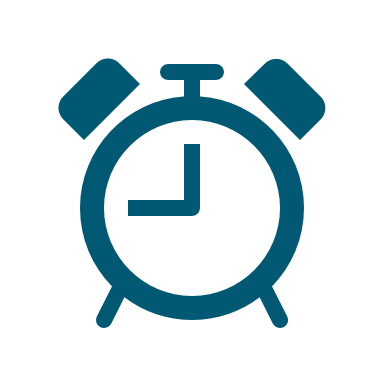 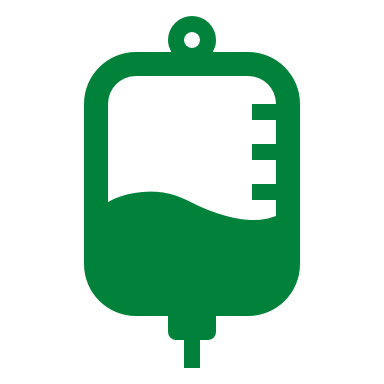 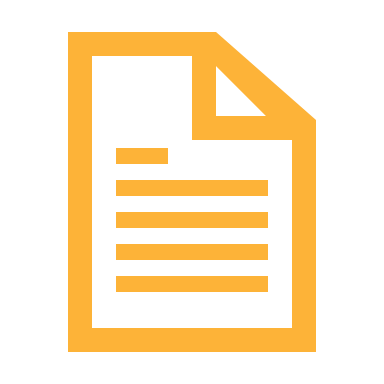 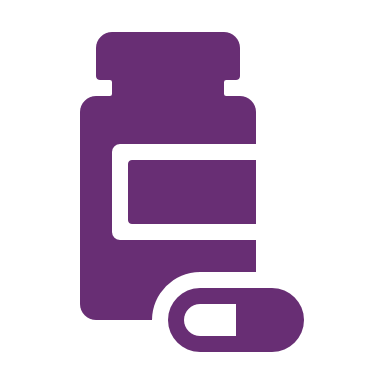 General Management of CRS With Bispecific Antibodies
Rule out other etiologies: infection, underlying cardiopulmonary condition, VTE
Crombie. Blood. 2024;143:1565. Elranatamab-bcmm PI. Epcoritamab-bysp PI. Mosunetuzumab-axgb PI. Talquetamab-tvgs PI. Teclistamab-cqvy PI.
[Speaker Notes: CRS, cytokine release syndrome; ICU, intensive care unit; VTE, venous thromboembolism.]
General Management of CRS With Bispecific Antibodies
Rule out other etiologies: infection, underlying cardiopulmonary condition, VTE
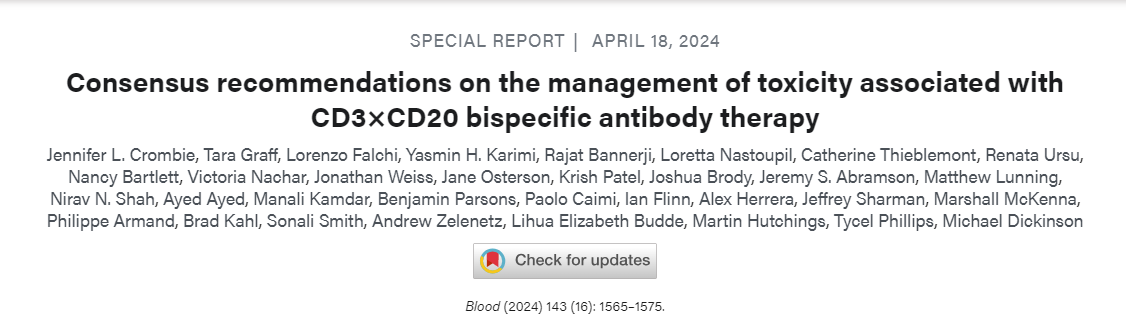 Crombie. Blood. 2024;143:1565. Elranatamab PI. Epcoritamab PI. Mosunetuzumab PI. Talquetamab PI. Teclistamab PI.
[Speaker Notes: CRS, cytokine release syndrome; ICU, intensive care unit; VTE, venous thromboembolism.]
Managing Grade 1 CRS With CD3 x CD20 Bispecific Antibodies
Crombie. Blood. 2024;143:1565.
[Speaker Notes: CRS, cytokine release syndrome; ED, emergency department.]
Managing Grade 2 CRS With CD3 x CD20 Bispecific Antibodies
*Do no administer >2x per CRS event (≥8 hr apart) or 3x during a 6-wk period.
Crombie. Blood. 2024;143:1565.
[Speaker Notes: CRS, cytokine release syndrome, ED, emergency department; Gr, grade.]
Managing Grade 3 CRS With CD3 x CD20 Bispecific Antibodies
*Do no administer >2x per CRS event (≥8 hr apart) or 3x during a 6-wk period.
Crombie. Blood. 2024;143:1565.
[Speaker Notes: CRS, cytokine release syndrome.]
Managing Grade 4 CRS With CD3 x CD20 Bispecific Antibodies
*Do no administer >2x per CRS event (≥8 hr apart) or 3x during a 6-wk period.
Crombie. Blood. 2024;143:1565.
[Speaker Notes: CRS, cytokine release syndrome.]
ASTCT Guidelines for Grading ICANS
Lee. Biol Blood Marrow Transplant. 2019;25:625.
[Speaker Notes: ASTCT, American Society for Transplantation and Cellular Therapy; ICANS, immune effector cell–associated neurotoxicity syndrome; ICE, immune effector cell–associated encephalopathy; ICP, intracranial pressure; N/A, not applicable.]
Managing Neurotoxicity and ICANS With Bispecific Antibodies
Elranatamab-bcmm PI. Epcoritamab-bysp PI. Glofitamab-gxbm PI. Mosunetuzumab-axgb PI. Talquetamab-tvgs PI. Teclistamab-cqvy PI.
[Speaker Notes: ICANS, immune effector cell–associated neurotoxicity syndrome.]
Monitoring and Managing Cytopenias
Monitor CBC at baseline and periodically during treatment
Withhold agent if severe anemia, thrombocytopenia, and neutropenia per PI 
Severe and long-lasting neutropenia poses increased infection risk
Administer appropriate infection prophylaxis
Administer growth factor support per institutional guidelines
Crombie. Blood. 2024;143:1565. Ludwig. Lancet Oncol. 2023;24:e255.
[Speaker Notes: CBC, complete blood count; PI, prescribing information]
Infection Prophylaxis and Vaccinations
Complete outstanding vaccinations ≥2 wk prior to therapy start (eg, influenza, pneumococcal, COVID-19)
Delay postinfusion vaccinations for 3-6 mo after chemotherapy
Optimal prophylaxis duration not yet established, but recommended for up to 6 mo following treatment
Monitor immunoglobulin levels
Crombie. Blood. 2024;143:1565. Ludwig. Lancet Oncol. 2023;24:e255. Raje. Blood Ca J. 2023;13:116.
[Speaker Notes: HBV, hepatitis B virus; HSV, herpes simplex virus; PJP, pneumocystis jirovecii pneumonia, VZV, varicella virus.]
Managing Infections Associated With Bispecific Antibodies
Withhold until resolution; consider permanent discontinuation for grade 4 infections
Manage infections in accordance with institutional policies and susceptibility patterns
Consult with infectious diseases specialist
Utilize targeted therapy if the infectious organism can be identified
Consider IVIG for recurrent infections in accordance with institutional policies
Crombie. Blood. 2024;143:1565. Ludwig. Lancet Oncol. 2023;24:e255. Raje. Blood Ca J. 2023;13:116.
[Speaker Notes: CMV, cytomegalovirus; EBV, Epstein-Barr virus; IVIG, intravenous immunoglobulin; PJP, pneumocystis jirovecii pneumonia; RSV, respiratory syncytial virus; VZV, varicella-zoster virus.]
Managing Talquetamab Oral, Skin, and Nail Toxicities
Dysgeusia
Consider baking soda/salt water or magic mouth rinse
Eat alternative sources of protein if averse to meat
Add flavor with citrus, herbs, spices, wine-based marinades
Educate patients on reporting any changes to taste or skin/nails
Discuss supportive measures for skin and oral AEs
Monitor for skin and oral AEs or any secondary skin infections
Dry mouth
Ensure adequate hydration
Eat soft/bland foods at cold or room temp; moisten food with broth or sauce
Limit caffeine and alcohol intake
Use gum, hard candy, frozen fruit, ice chips, and/or tart drinks
Monitor for oral candidiasis
Complete routine dental exams
Dysphagia
Eat small bites and have frequent small meals
Avoid meats or dry food and take sips of liquid between bites
Consider eating soft or mashed foods or food purees
Weight loss
Eat small frequent meals and snacks with protein
Eat nutrient dense foods and add calorie-boosting oils or nut butters
Consider taking oral appetite stimulants
Skin AEs
Stay hydrated
Use emollients, soaps for sensitive skin, colloidal oatmeal baths, and take lukewarm or cold showers to minimize dry skin
Consider ammonium lactate for pruritus
Consider oral antihistamines or oral topical steroids; escalate to triamcinolone cream or methylprednisolone as needed
Nail AEs
Use nail/finger cots or gloves and file nails to smooth edges and corners
Use frequent applications of emollients
Consider nail hardeners, vitamin E oil, or biotin supplements
Monitor for secondary nail infections
Catamero. Sem Oncol Nurs. 2024;151712.
[Speaker Notes: AE, adverse event.]
Patient Communication Recommendations
Patients and caregivers should be educated on the signs/symptoms of CRS and neurotoxicity, potential for other AEs such as infections and oral/skin/nail changes, when to contact their HCP, and when to present to the ED
CRS: at-home monitoring for signs of hypoxia/hypotension, changes in body temperature, blood pressure, pulse oximetry
Monitor body temperature 3x/day for 2 days after step-up doses that are provided in the outpatient setting
Neurotoxicity: monitor for confusion, changes in speech, trouble staying awake, seizures, abnormal actions
Providing a wallet card with contact information is strongly recommended
Crombie. Blood. 2024;143:1565.
[Speaker Notes: CRS, cytokine release syndrome; ED, emergency department; HCP, healthcare professional.]
Conclusion
Rapidly changing treatment landscape for hematologic malignancies
Currently approved bispecific antibodies are unique T-cell–directed therapies that improve outcomes in patients with R/R MM and B-cell lymphomas
Patients receiving these agents may present with treatment-related AEs, including infections, CRS, neurotoxicity, and tumor flare
Awareness of the symptoms and AEs associated with these treatments, and competence in selecting the appropriate pharmacologic management, is essential for the resolution and optimal recovery of patients
[Speaker Notes: AE, adverse event; CRS, cytokine release syndrome; MM, multiple myeloma; R/R, relapsed/refractory.]
Let’s Revisit Our Questions
Posttest 3: For a patient with DLBCL receiving a CD3 x CD20 bispecific antibody with grade 2 CRS, in addition to supportive care, which of the following would you recommend as the first step for managing this AE?
Anakinra or siltuximab
Dexamethasone + IV fluids
Dexamethasone + anakinra
Dexamethasone + tocilizumab
[Speaker Notes: AE, adverse event; CRS, cytokine release syndrome; DLBCL, diffuse large B-cell lymphoma; IV, intravenous

Outcomes question

LO: Manage and mitigate adverse events associated with bispecific antibody treatment in patients with hematologic malignancies

Optimal answer: 2. Dexamethasone + IV fluids

Rationale: For a patient receiving a CD3 x CD20 bispecific antibody for DLBCL with CRS, in addition to supportive care, dexamethasone and IV fluids would be the first step. If symptoms persist despite dexamethasone and IV fluids, tocilizumab may be administered. Anakinra or siltuximab may be considered if symptoms are persistent despite the above-mentioned measures and maximum tocilizumab dose.]
Posttest 3: For a patient with DLBCL receiving a CD3 x CD20 bispecific antibody with grade 2 CRS, in addition to supportive care, which of the following would you recommend as the first step for managing this AE?
Anakinra or siltuximab
Dexamethasone + IV fluids
Dexamethasone + anakinra
Dexamethasone + tocilizumab
RATIONALE
For a patient receiving a CD3 x CD20 bispecific antibody for DLBCL with CRS, in addition to supportive care, dexamethasone and IV fluids would be the first step
If symptoms persist despite dexamethasone and IV fluids, tocilizumab may be administered
Anakinra or siltuximab may be considered if symptoms are persistent despite the above-mentioned measures and maximum tocilizumab dose
[Speaker Notes: AE, adverse event; CRS, cytokine release syndrome; DLBCL, diffuse large B-cell lymphoma; IV, intravenous

Outcomes question

LO: Manage and mitigate adverse events associated with bispecific antibody treatment in patients with hematologic malignancies

Optimal answer: 2. Dexamethasone + IV fluids

Rationale: For a patient receiving a CD3 x CD20 bispecific antibody for DLBCL with CRS, in addition to supportive care, dexamethasone and IV fluids would be the first step. If symptoms persist despite dexamethasone and IV fluids, tocilizumab may be administered. Anakinra or siltuximab may be considered if symptoms are persistent despite the above-mentioned measures and maximum tocilizumab dose.]
Poll 2: Do you plan to make any changes in your clinical practice based on what you learned in today’s program?
Yes
No
Uncertain
Poll 3: Please take a moment to submit a key change that you plan to make in your clinical practice based on this education.
Question and Answer Session
Thank you!